«День Победы»в старшей группе «Березка
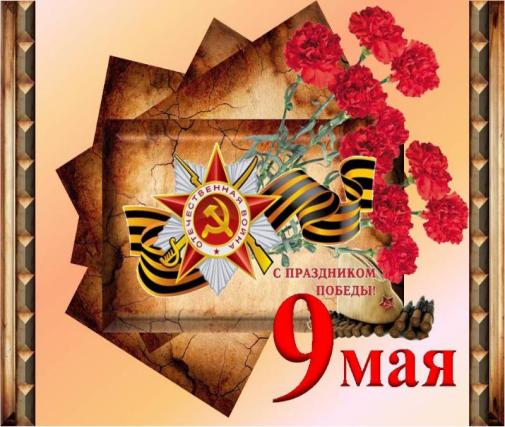 МБДОУ «Детский сад «Звёздочка» подготовила: воспитатель Сединина Наталья Викторовнамай 2024
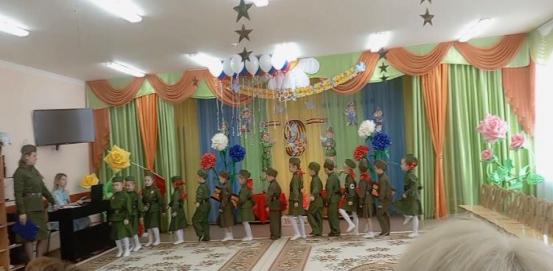 День Победы – торжественный, славный, отмечает его вся страна!
Трубы поют, барабаны гремят 
Наш детский сад начинает парад.
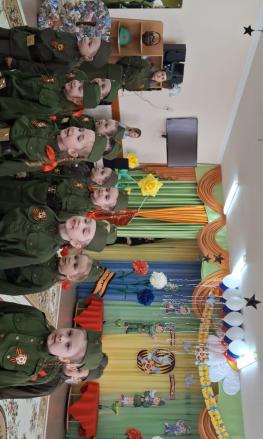 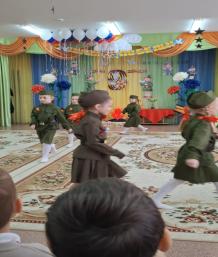 Исполняется песня «Наследники Победы»
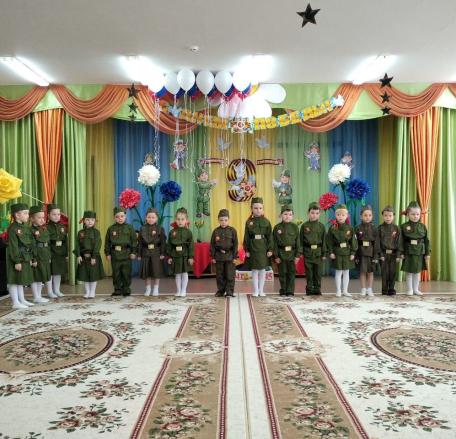 Сегодня будет день воспоминаний 
И в сердце тесно от высоких слов,
Сегодня будет день напоминаний 
О подвиге , о доблести отцов.
.
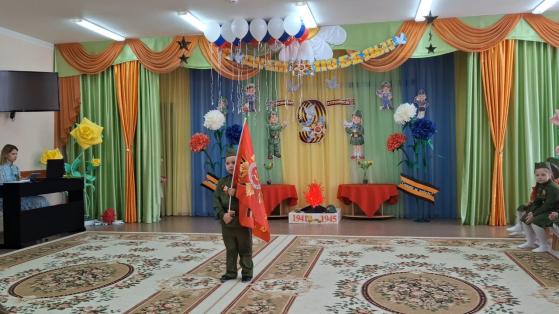 Шла мирная жизнь.
(Под музыку предвоенного вальса дети берут  игрушки, изображают мирную жизнь.)
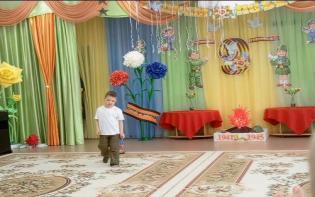 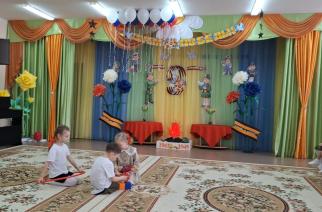 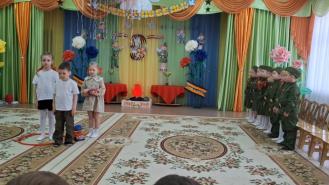 Весь народ встал на защиту своей родины.Рыдали родители, жены, невесты,Горел и гремел небосклон,«Прощанье славянки» играли оркестры,На фронт уходил эшелон
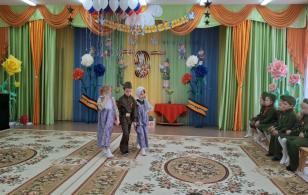 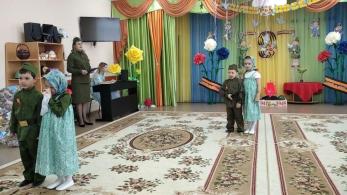 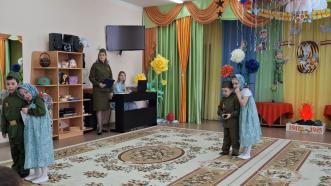 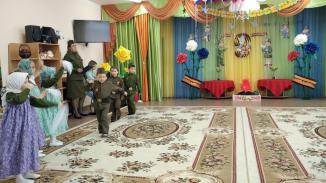 Сценка « Фронтовые письма»
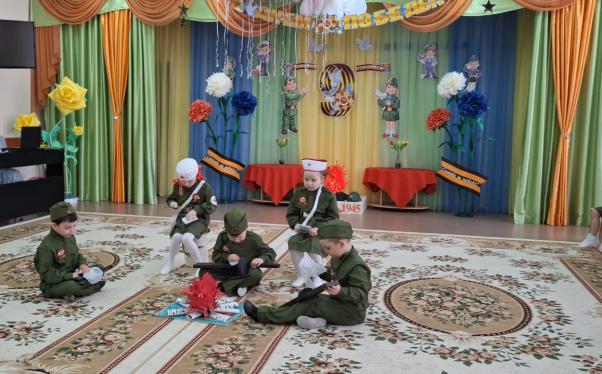 Танец «Синий платочек»
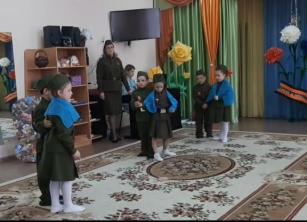 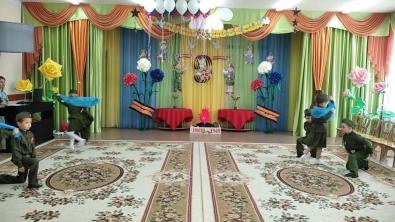 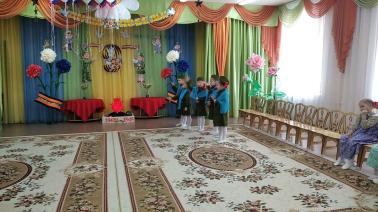 Песня  «Катюша» .
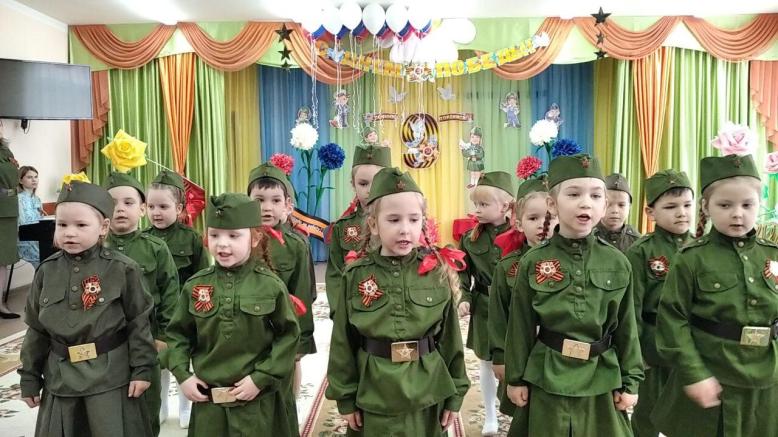 Стих «Ой мишка, как же страшно мне!»
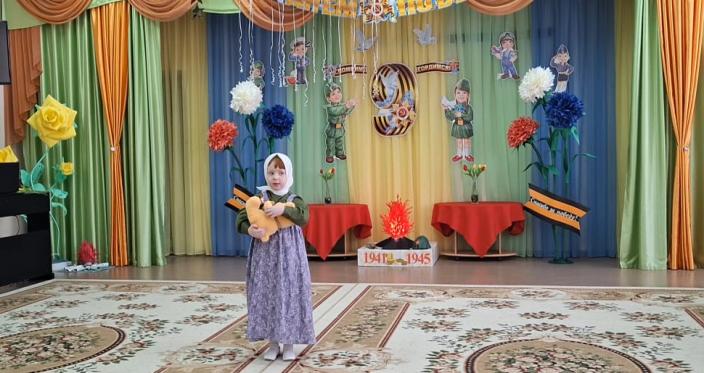 Танец «Дети войны»
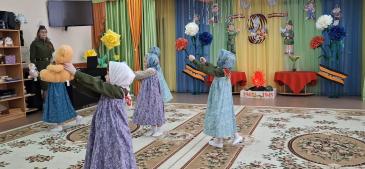 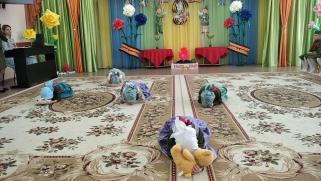 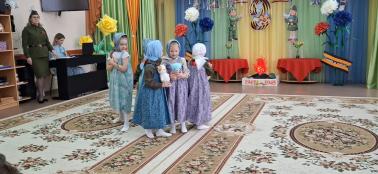 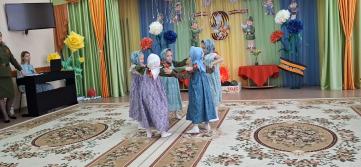 Танец «Журавли»
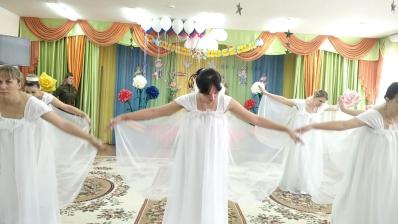 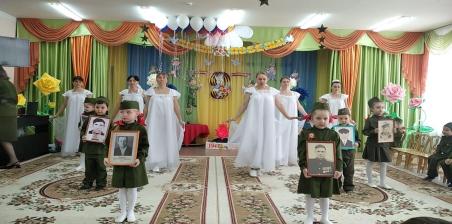 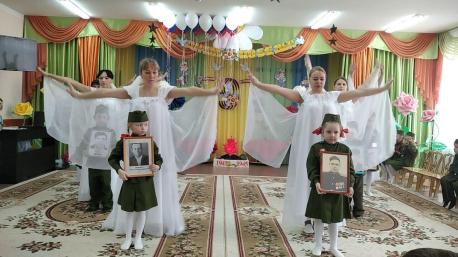 Стихи
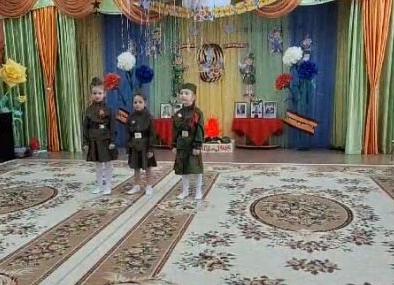 танец « Россия»
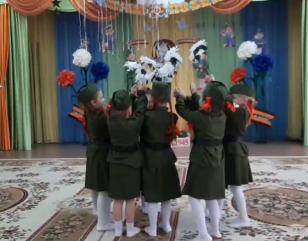 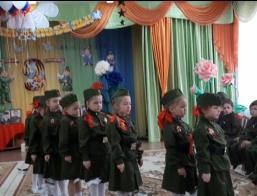 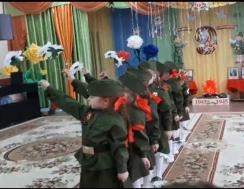 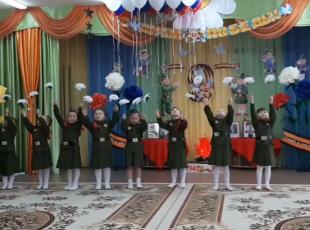 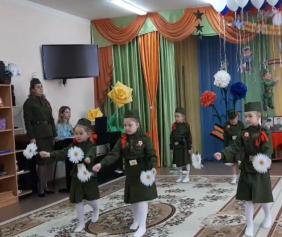 песня «Милые, милые взрослые»
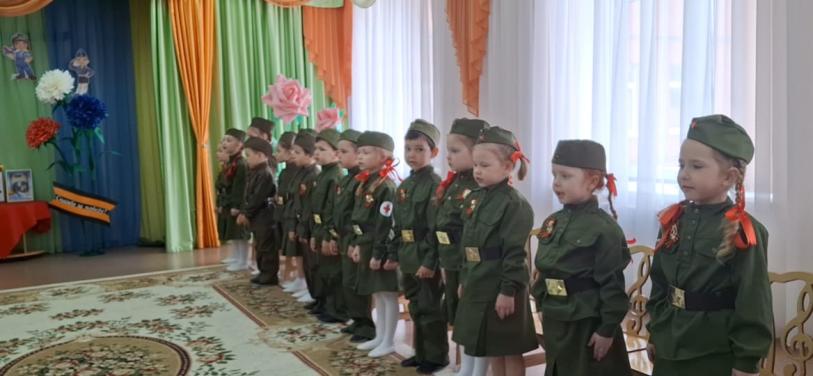 песня «День Победы».
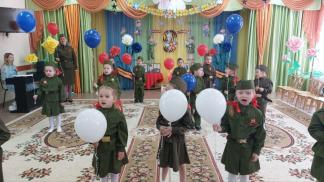 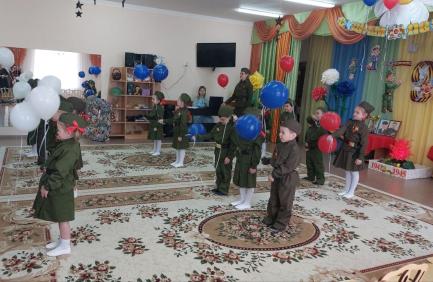 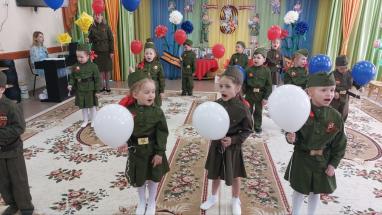 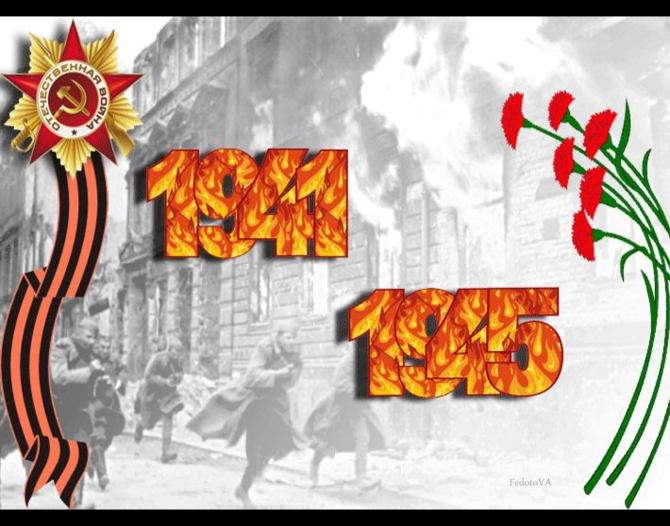 Великая Отечественная война длилась 1418 дней и ночей... 
Погибло около 27 миллионов человек.
Мы должны помнить и гордится нашими дедами и прадедами, бабушками и прабабушками! Ведь благодаря им мы сейчас дышим! И каждый из нас должен говорить Я ПОМНЮ, Я ГОРЖУСЬ!!!
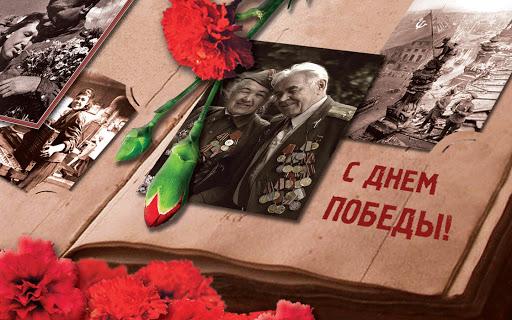 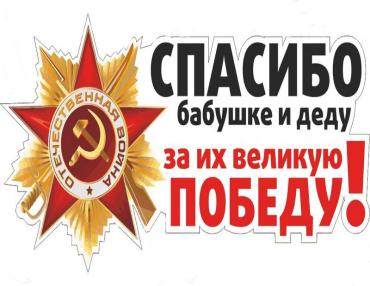 Спасибо за внимание
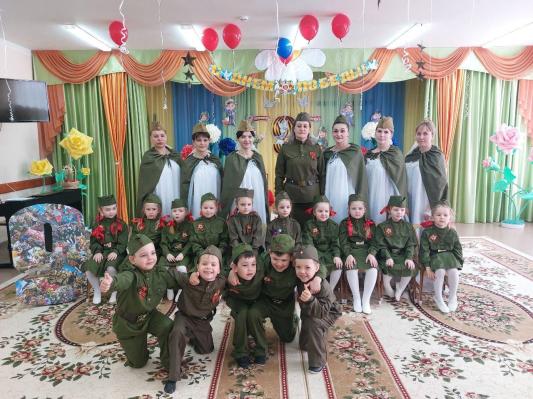 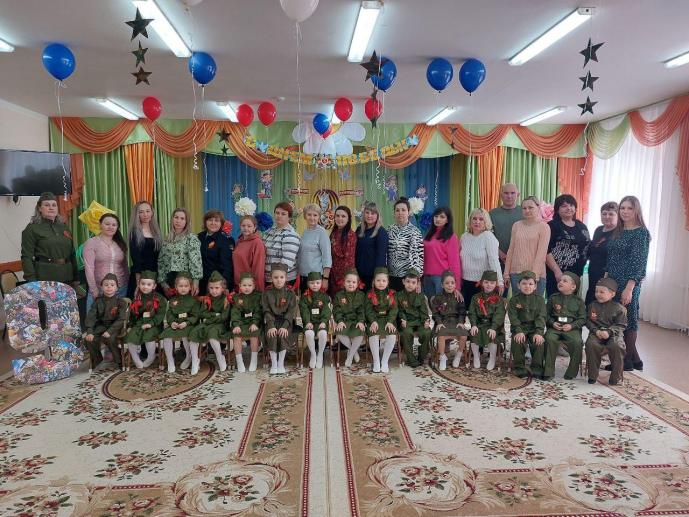